Enduring Temptation
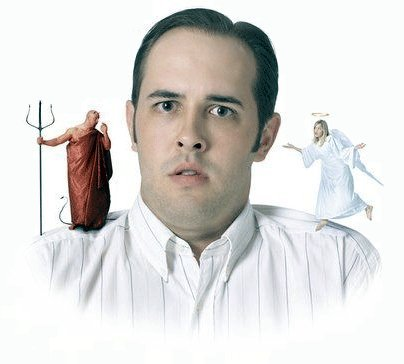 James
Chapter 1
Counting It All JoyJames 1:1-12
Endure:
“bear, survive, overcome, deal with”
Blessed:
“acquires the benefits of temptation”
Key factors to help us
Knowledge and understanding (vs 2-4)
Wisdom (vs 5)
Faith and trust in God (vs 6-7)
Being content and humble (vs 9-11)
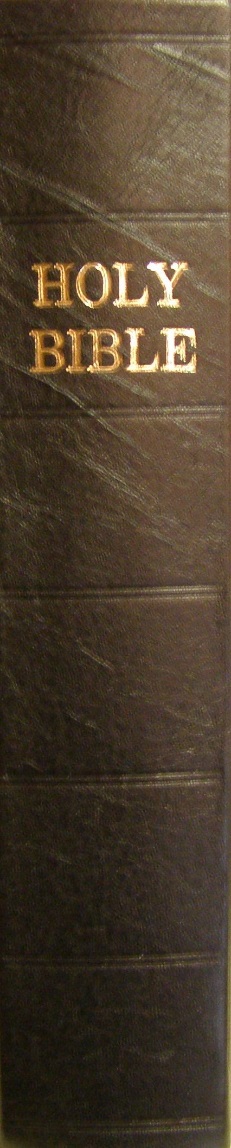 Not Blaming GodJames 1:13-20
Who is trying to deceive us – Satan!
Carnal senses and weaknesses
Instigated by Satan
God does not tempt anyone
Good comes from God (vs 17-19)
Cannot be tempted with evil (vs 13)
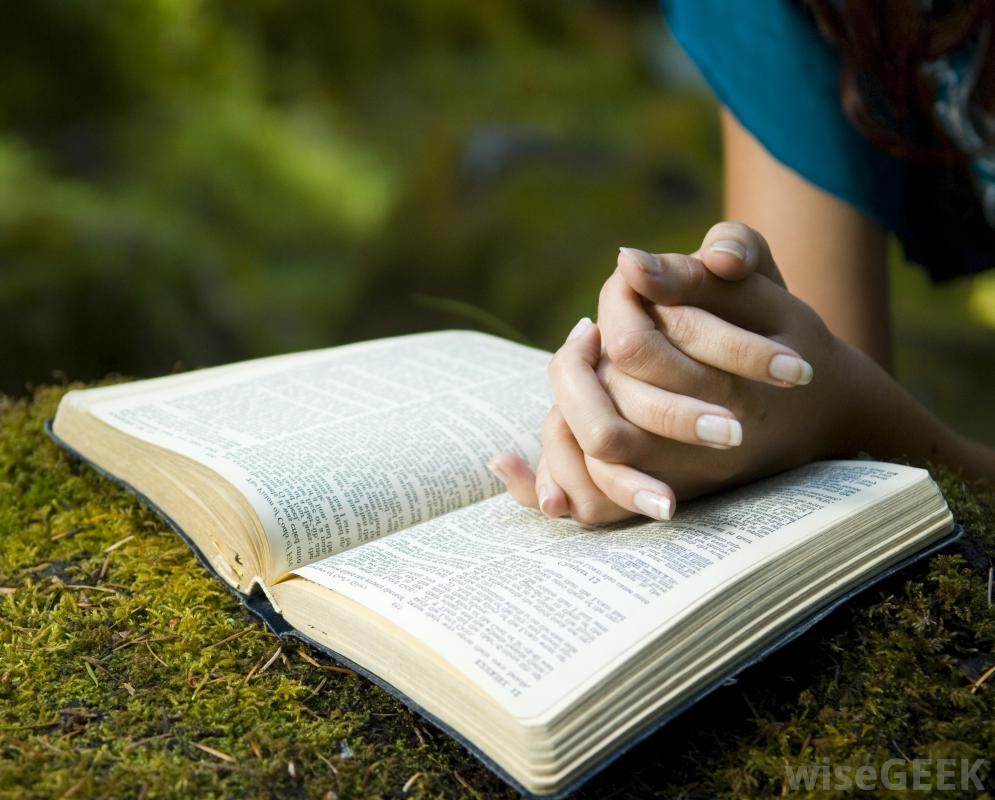 Laying Aside All FilthinessJames 1:21-27
We must accept responsibility for:
Sinning
Laying aside sin
We either:
Grow and mature (vs 2-3)
Allow it to give birth to sin (vs 13-14)
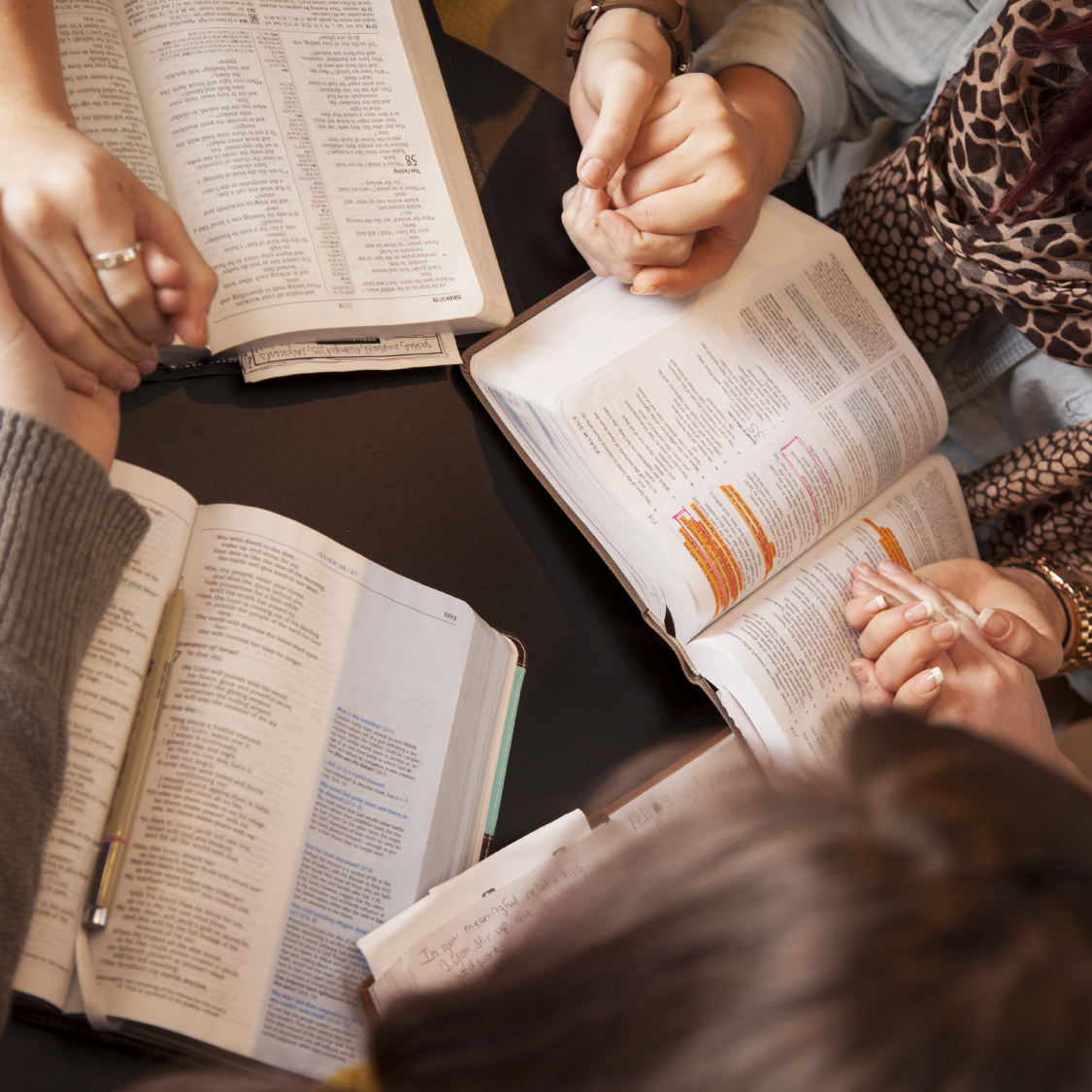 Laying Aside All FilthinessJames 1:21-27
We lay aside all filthiness by:
Receiving the implanted word (vs 21)
Being doers of the word (vs 22-27)
Bridling our tongue (vs 13, 19, 26)
Visiting orphans and widows (vs 27)
Keeping ourselves pure (vs 14-16, 27)
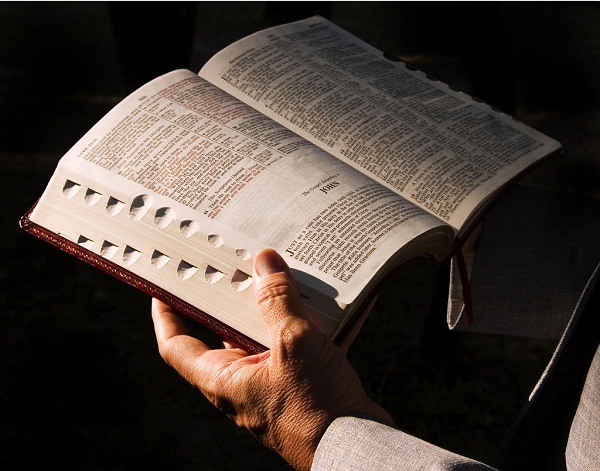 Conclusion
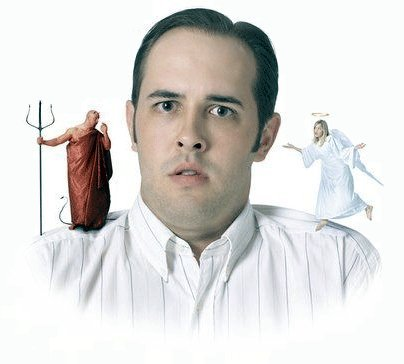 God wants His children to learn
To “endure” temptation
We can’t allow temptation
To be an occasion for sin
God knows how we are tempted
Provides the keys to overcome
Believe and trust His word!
Be a “doer” and not a “hearer” only